первичная аккредитация выпускников
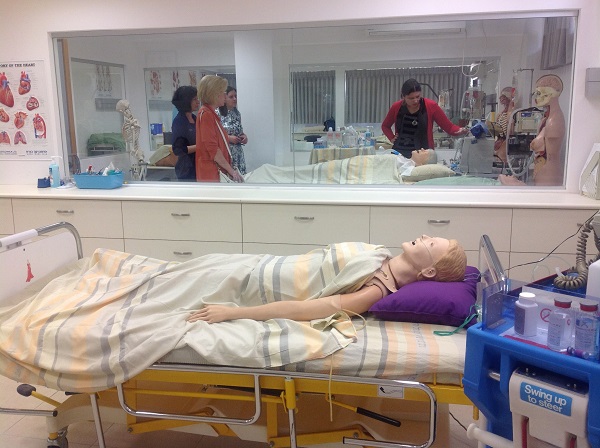 Дочкина Наталья Леонидовна 
зав.производственной практикой ГБПОУ «КОМК», к.м.н
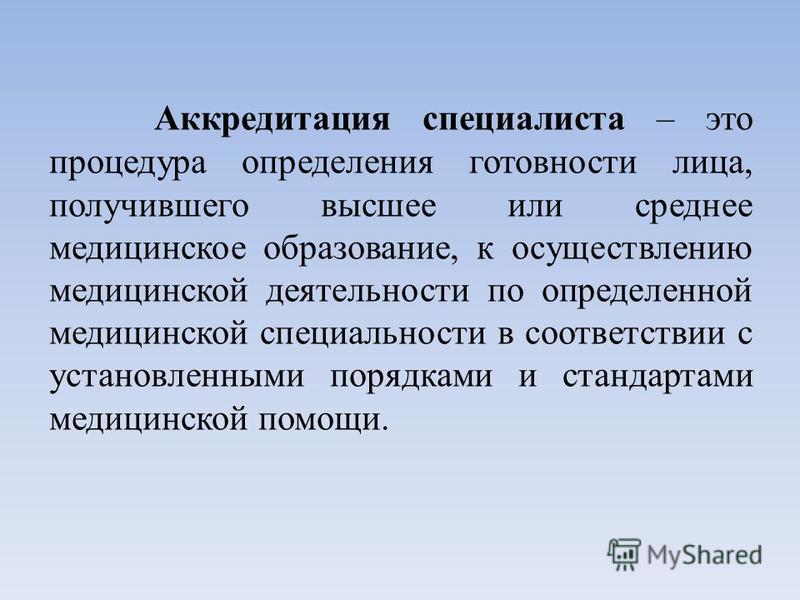 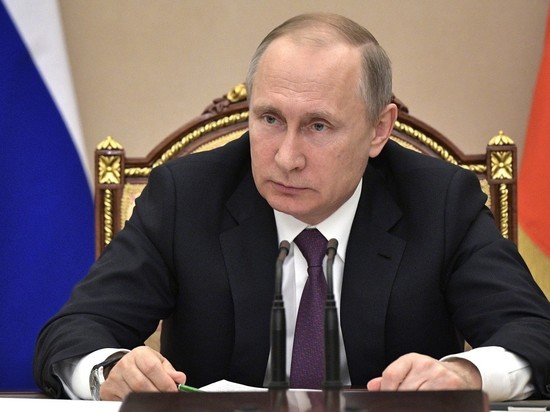 Необходимым условияем для формирования инновационной экономики является 
модернизация системы образования 
В.В.Путин
Повышение качества оказания медицинской помощи, ее безопасность и повышение эффективности расходования государственных ресурсов напрямую связаны с уровнем квалификации медицинских работников
Одним из направлений изменения существующих моделей медицинского образования является создание системы аккредитации специалистов здравоохранения
Аккредитация специалистов – гарантия выполнения требований федеральных законов
Статья 69 Федерального закона от 21.11.2011
                       № 3232-ФЗ
    Право на осуществление  медицинской деятельности в РФ имеют лица, получившие медицинское или иное образование в РФ в соответствии с ФГОС и имеющими свидетельство об аккредитации специалиста
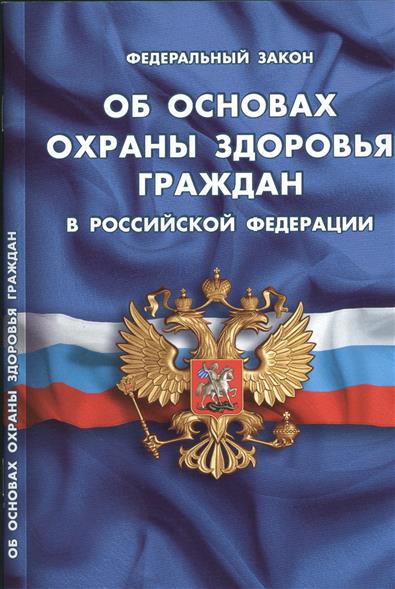 ПЕРВИЧНАЯ АККРЕДИТАЦИЯ СПЕЦИАЛИСТОВ
Стоматология
Фармация
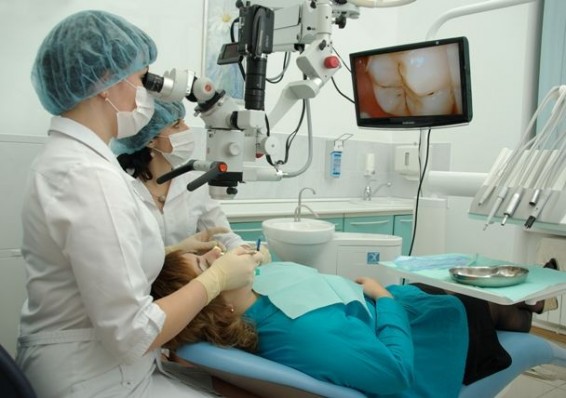 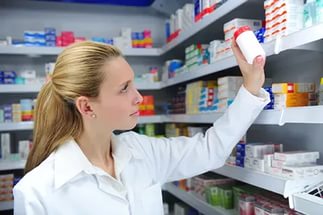 2016 г.
Педиатрия
Лечебное дело
Медпроф
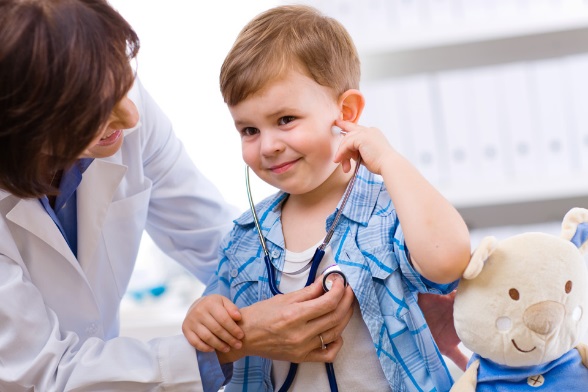 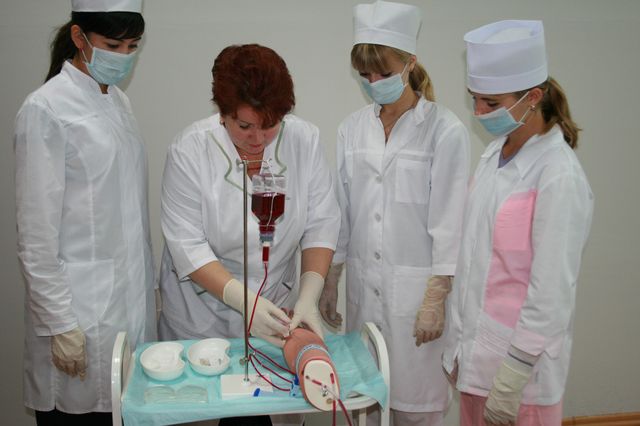 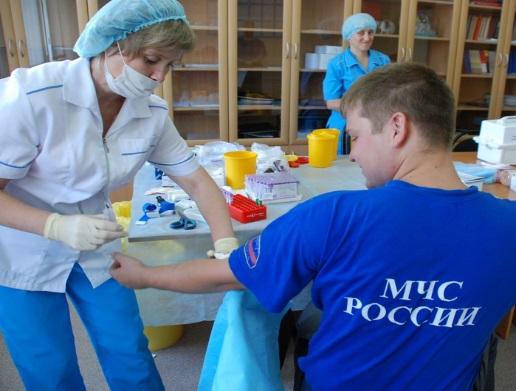 2017 г.
Нормативная база первичной аккредитации
ФЗ от 21.11.2011 №323-ФЗ «Об основах охраны здоровья граждан в РФ», с изменениями
Приказ Минздрава россии от 25.02.2016 №127н
Приказ Минздрава России 
от 02.06.2016 г. № 334н «Об утверждении 
Положения об аккредитации специалиста»
Письмо Минздрава России 
от 08.04.16 № 16-5-15/92
Методические рекомендации Минздрава 
России по оцениванию специалистов при 
Аккредитации (выпуск 1) от 19.02.2016
Общие положения аккредитации
Проводится аккредитационными комиссиями
Проводится в помещениях образовательной организации, осуществляющих подготовку специалистов в соответствии с ФГОС
Проводит оценку соответствия квалификации лиц, завершивших обучение по основным образовательным программам СПО требованиям профессионального стандарта
Допускаются лица,  успешно прошедшие ГИА
Формы и последовательность проведения ПА
1 этап – тестирование
2 этап – оценка практических навыков       
(умений) в симулированных условиях
3 этап – решение ситуационных задач

Аккредитация специалиста проводится путем последовательного прохождения этапов оценки квалификации 
в соответствии со сроками проведения ПА, утвержденными на заседании АК не позднее 10 дней со дня регистрации документов аккредитуемого
СХЕМА ПРОЦЕССА ПЕРВИЧНОЙ АККРЕДИТАЦИИ
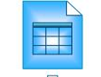 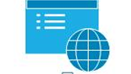 Система тестирования moodle
расписание
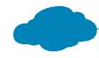 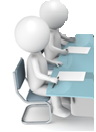 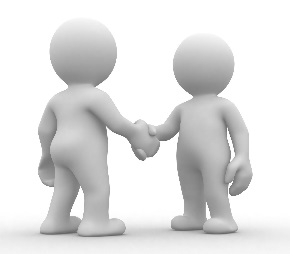 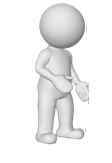 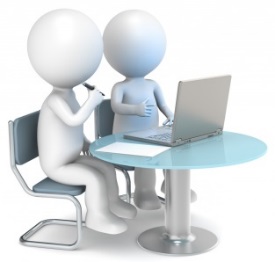 тесты
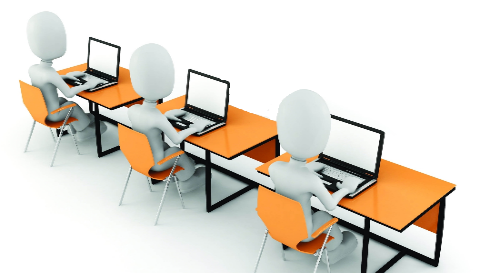 аккредитуемый
обработка  заявки
регистрация заявки
регистрация в ЦА
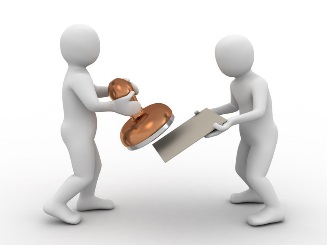 авторизация
выдача карты
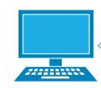 1этап - тестирование
просмотр маршрута
выход из ЦА
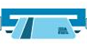 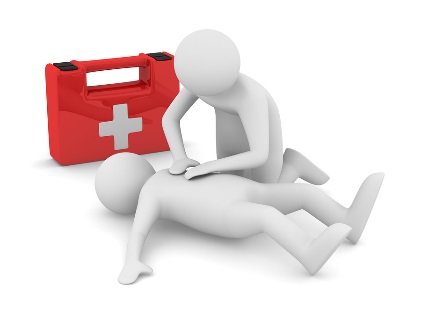 Терминал
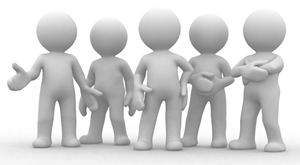 авторизация
авторизация
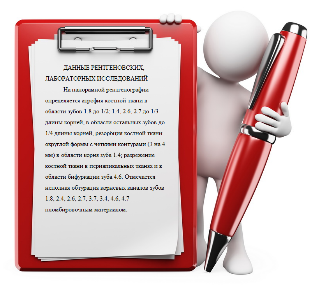 2 этап 
Решение симуляционных задач
Электронная очередь
3 этап 
Мини-кейсы
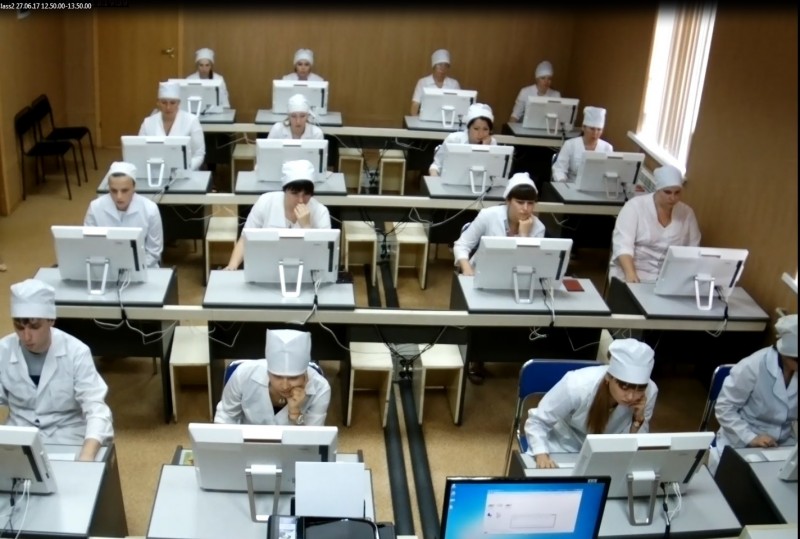 1 этап - тестирование
Количество тестовых заданий – 60 (автоматическое комплектование ТЗ из единой базы ОС)
Время на выполнение – 60 минут
Критерии оценки – 70% и выше - сдано
                                         менее 69% - не сдано
Не менее 3 наблюдателей из членов АК на 15 рабочих мест
1-2 технических сотрудника
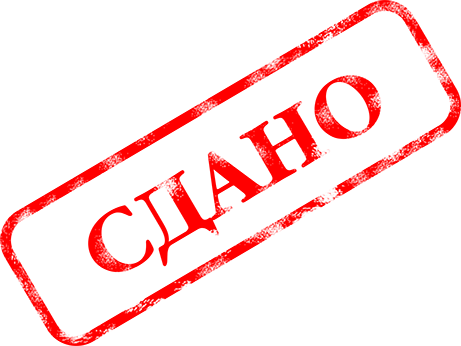 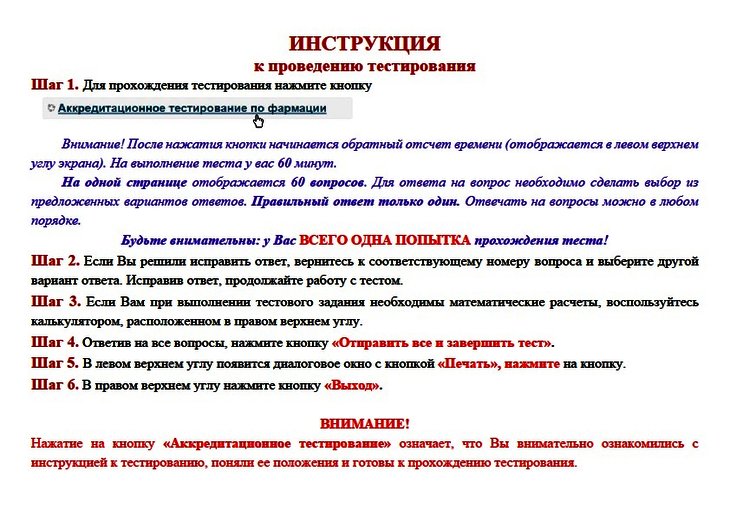 2 этап – оценка практических навыков (умений) в симулированных условиях
Определение владения выпускниками практическими навыками профессиональной деятельности в соответствии с требованиями профессиональных стандартов
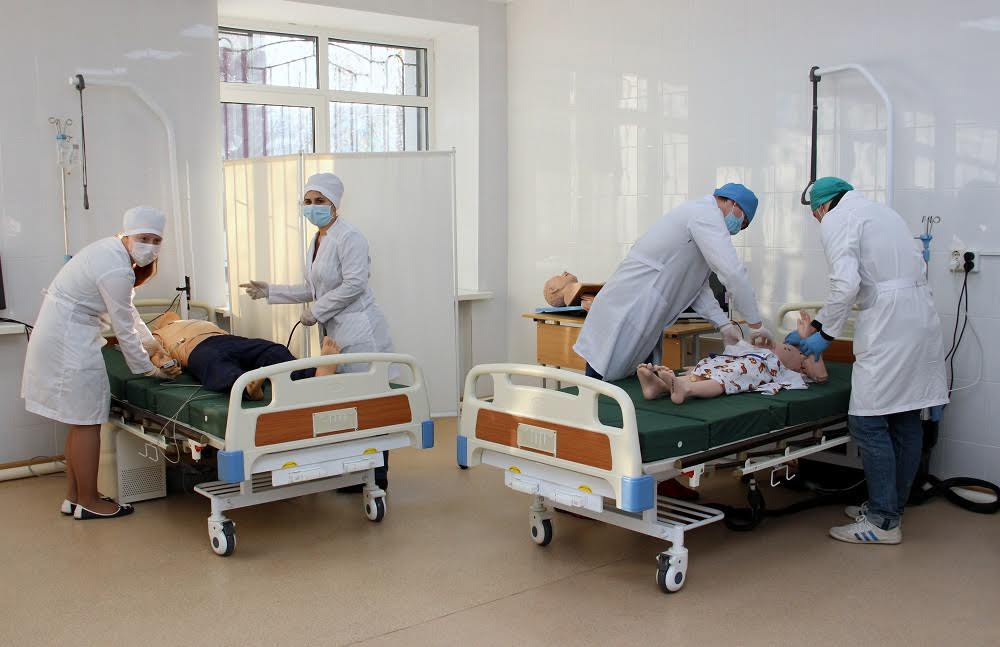 Подготовка ко 2 тапу
 Практические задания (алгоритм выполнения, оборудование станции)
 Репетиционный экзамен
Количество практических навыков – 5 (автоматическое комплектование набора практических навыков – индивидуальный маршрут)
Время на выполнение – 10 минут
Критерии оценки – 70% и выше - сдано
                                         менее 69% - не сдано
(% правильно выполненных практических действий из общего количества практических действий)
Минимум 1 эксперт (член АК) на 1 рабочее место
1 вспомогательный персонал на 2 рабочих места
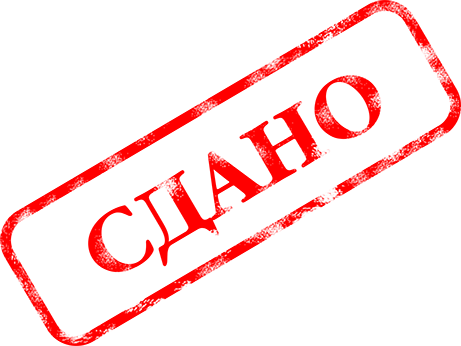 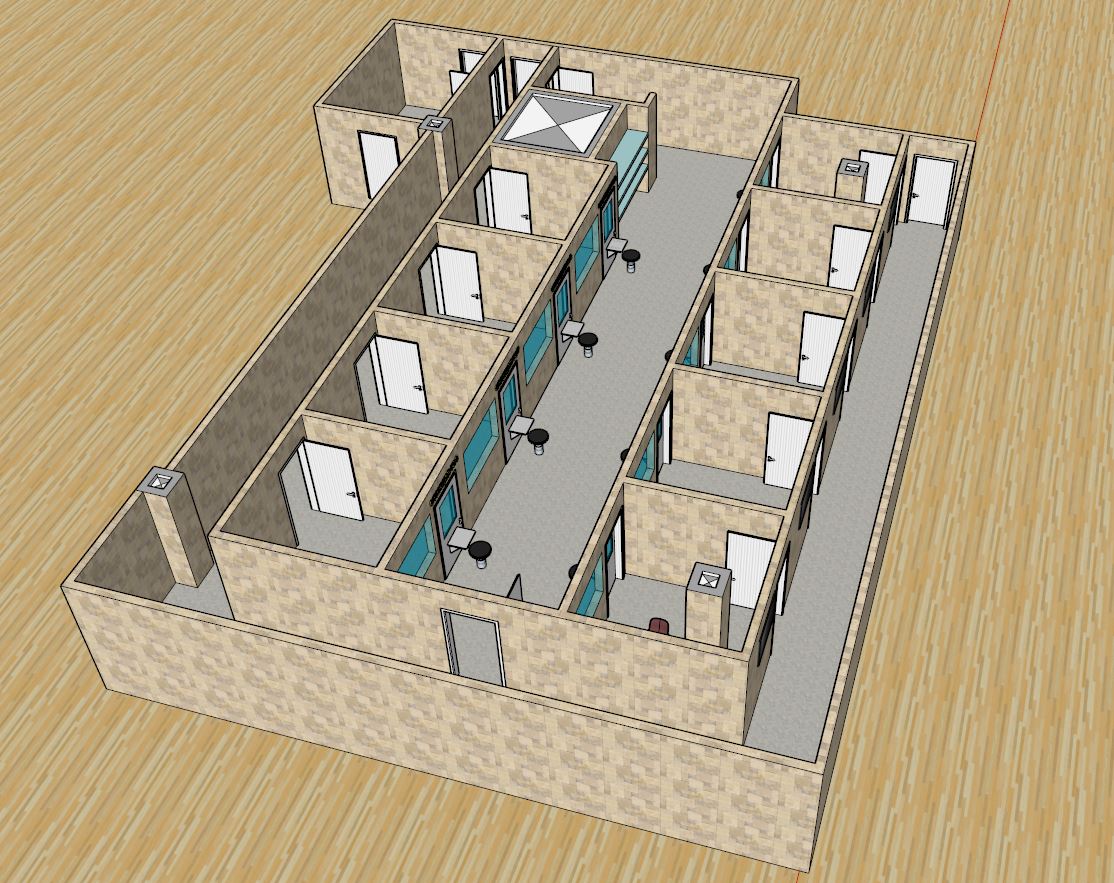 ОСКЭ - Серия оценочных станций, в которых экзаменатор оценивает ряд практических навыков, используя предварительно установленную объективную систему баллов
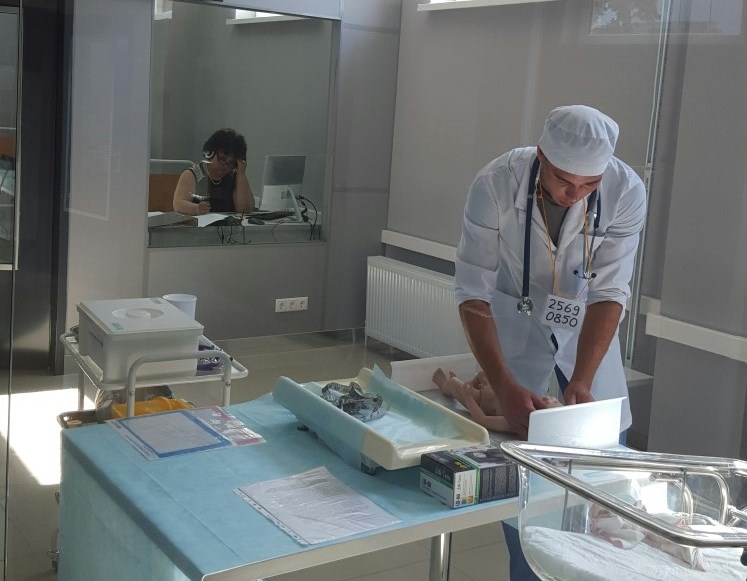 Объективный структурированный клинический 
Экзамен (ОСКЭ)
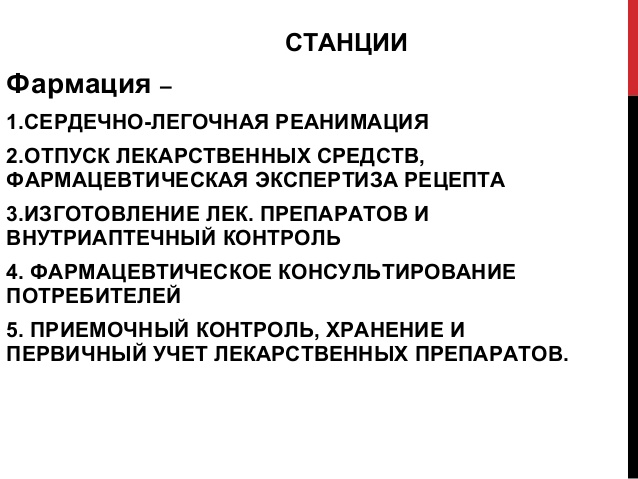 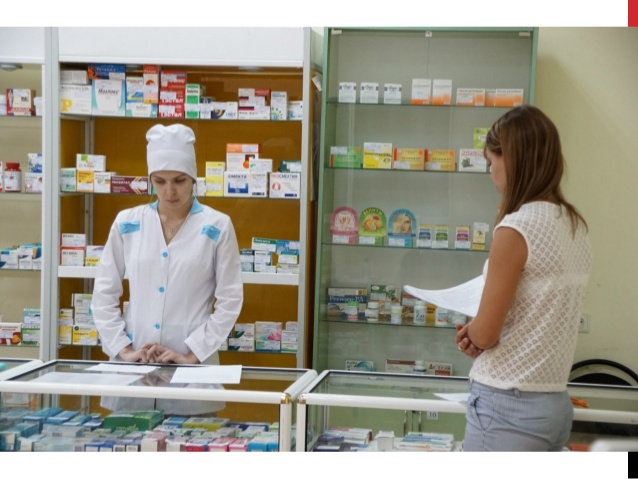 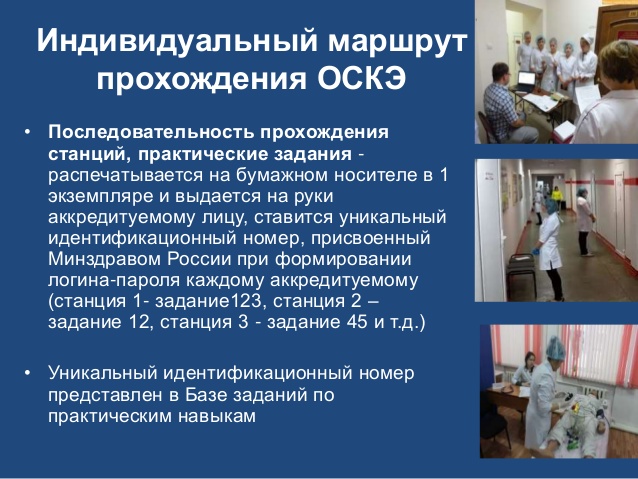 Средства объективной оценки ОСКЭ
Симуляторы с электронной регистрацией параметров
Электронные чек-листы
Видео и аудиорегистрация
Банк ситуаций ОСКЭ
Телементор система
Стандартизированные пациенты
Электронная система доступа (проксимити карты)
Независимые эксперты
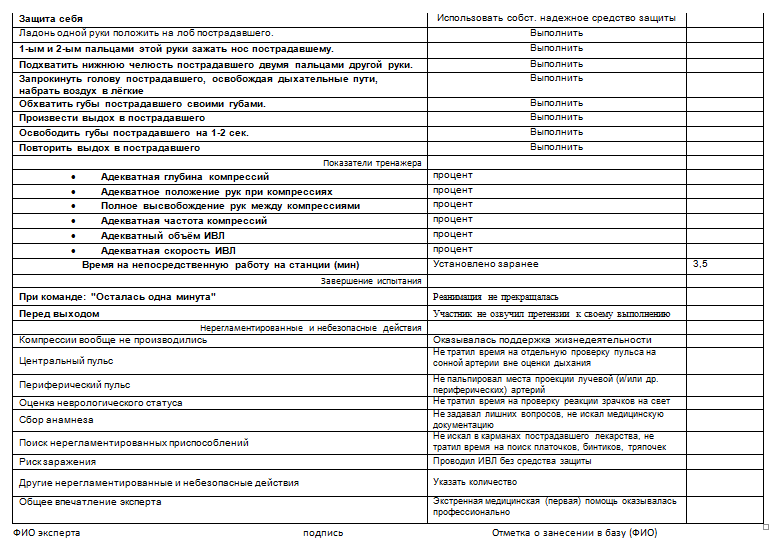 ЛИСТЫ ЭКСПЕРТНОЙ ОЦЕНКИ (ЧЕК-ЛИСТЫ)
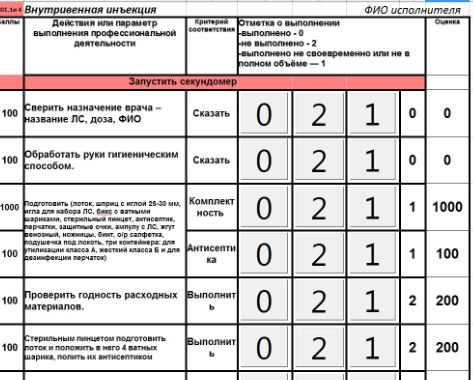 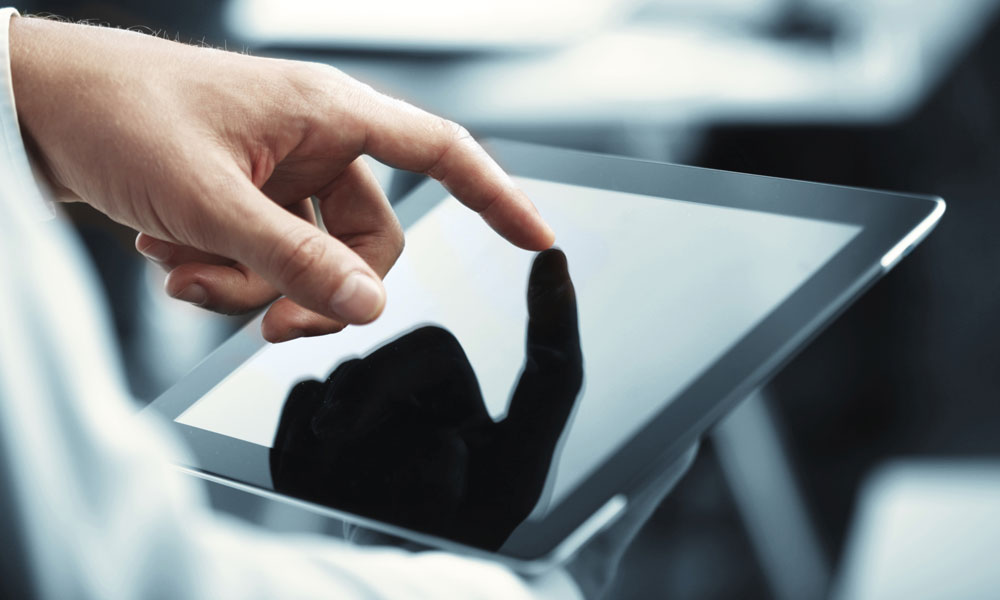 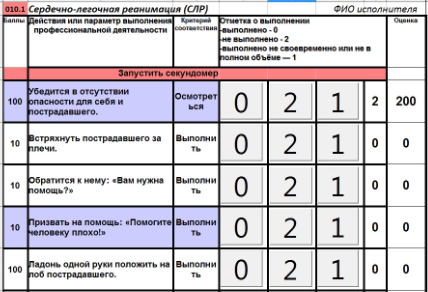 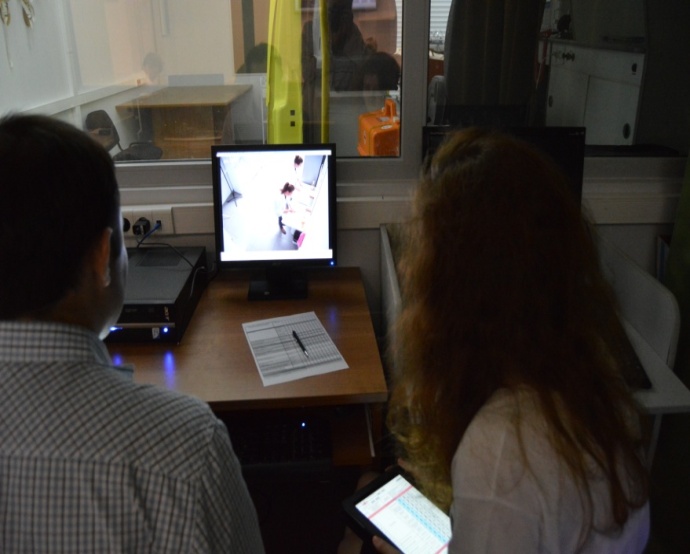 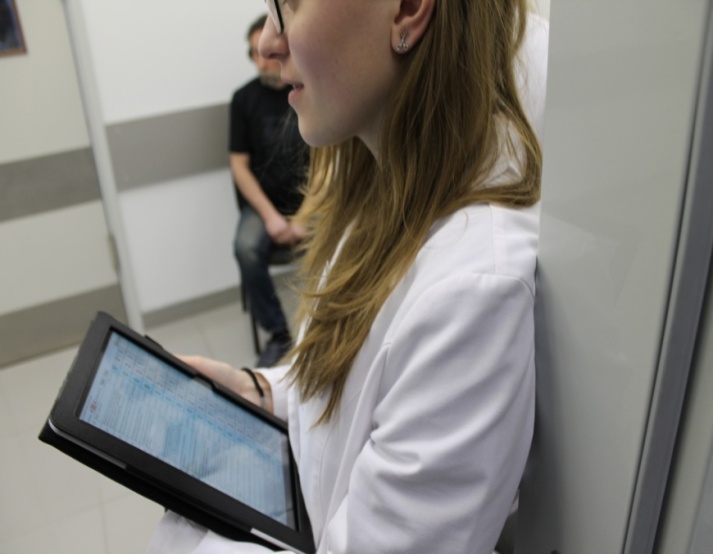 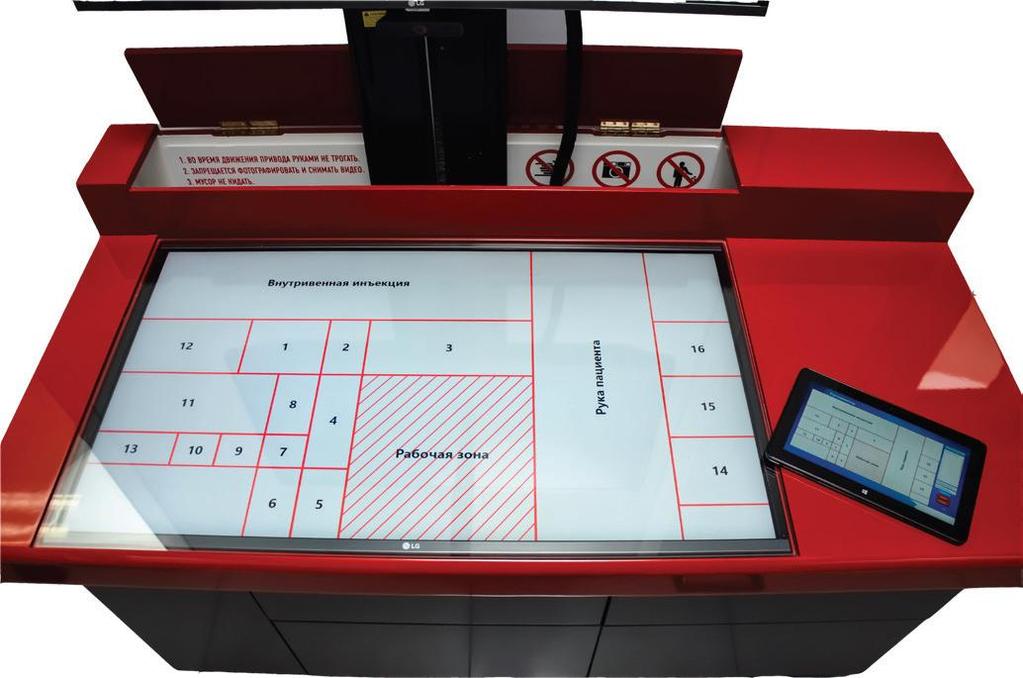 Система телементор
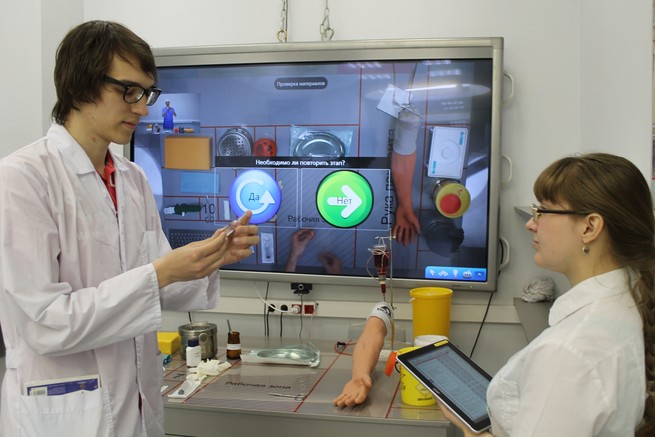 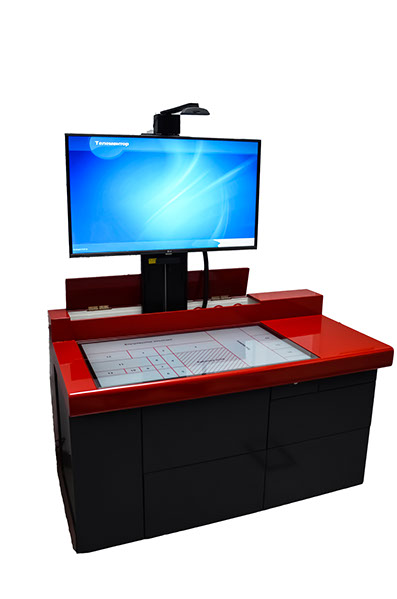 АУДИО- И  ВИДЕОРЕГИСТРАЦИЯ
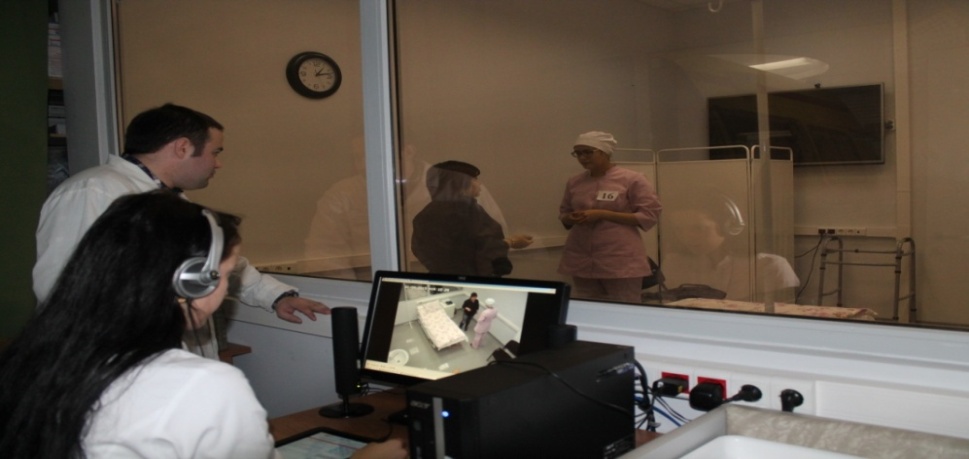 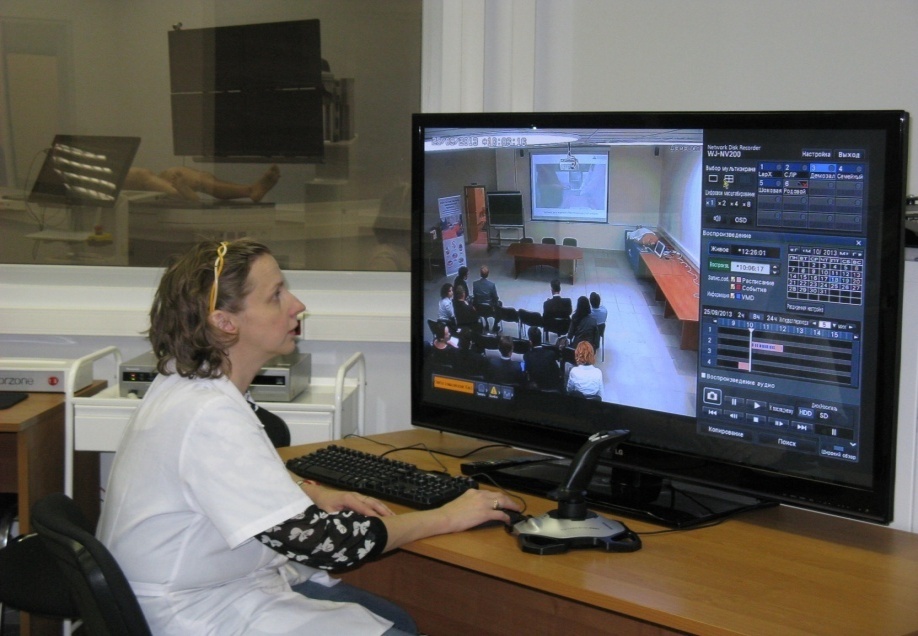 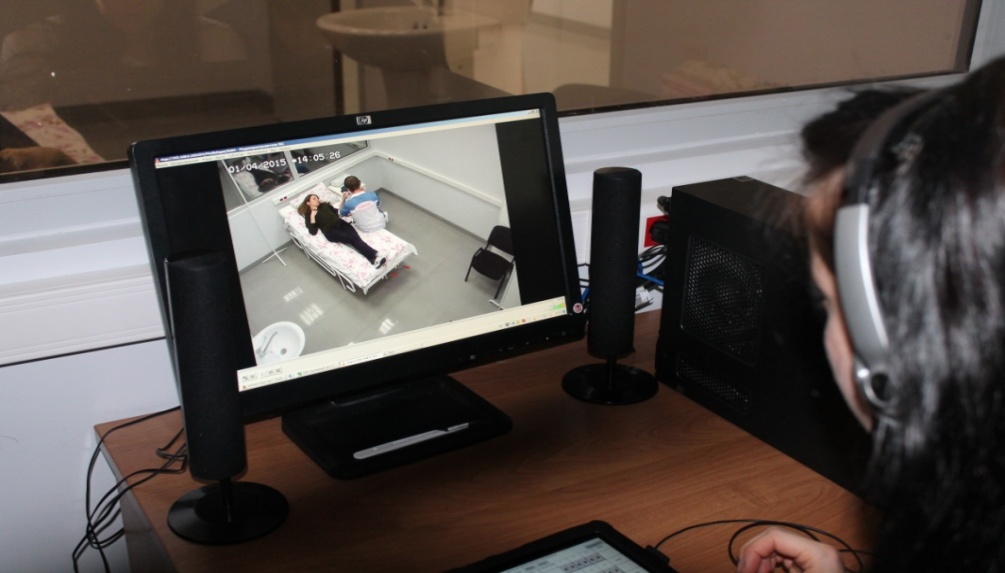 Практические навыки (задание)
Врач терапевт-участковый. 
Работаете на приеме один. К Вам пришел пациент с жалобами на плохое самочувствие. В анамнезе сахарный диабет 2 типа. Показатель глюкометрии 2,7. Была выполнена инъекция глюкагона в/м. Служба скорой помощи уже вызвана. Повторная глюкометрия спустя 10 минут показатель не изменила. Вы приняли решение произвести внутривенное введение 40% глюкозы 5 мл.
Задание
Продемонстрируйте технологию выполнения  простой медицинской услуги «ПОДКОЖНОЕ ВВЕДЕНИЕ ЛЕКАРСТВЕННЫХ СРЕДСТВ» (ИНСУЛИНА)
Требования к оснащению станций
Возможность прохождения всеми аккредитуемыми всех этапов оценки квалификации
Изоляция (звуковая и визуальная) для исключения доступа в помещения лиц, не являющихся аккредитуемыми, членами аккредитационных комиссий, техническим и обеспечивающим персоналом.
Наличие комнат для стандартизируемых пациентов.
Возможностью наблюдения членами АК за действиями аккредитуемых и заполнения оценочных чек-листов без вмешательства в процедуры, выполняемые аккредитуемыми
1 технический специалист на 2 станции ОСКЭ.
Наличие технической возможность записи видеоизображения и аудиосигнала – обзор всего помещения и манипуляций, четкая и ясная без помех речь аккредитуемого.
При входе в помещение на видном месте должны быть размещены таблички размером не менее формата «А4» с надписью «В помещении ведется видеонаблюдение»
При оснащении станции ОСКЭ необходимо руководствоваться требованиями к оснащению функционально подобных помещений в медицинской организации.
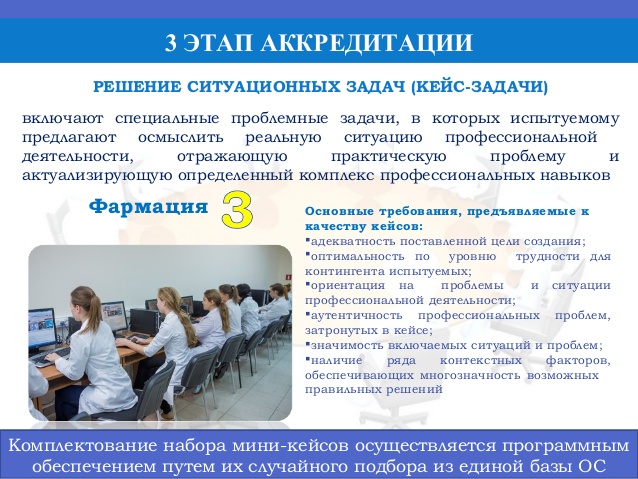 Количество ситуационных задач – 3/ по 5 вопросов в каждой СЗ (автоматическое формирование выбора СЗ)
Время на выполнение:
     - подготовка – 60 минут
     - ответ – не более 30 минут
Критерии оценки :
     -  10 и более правильных ответов - сдано
     - менее 9 - не сдано
3 члена АК (ПНО+Р+ОО) одновременно заслушивают одно лицо и определяют последовательность ответов
1 вспомогательный технический сотрудник
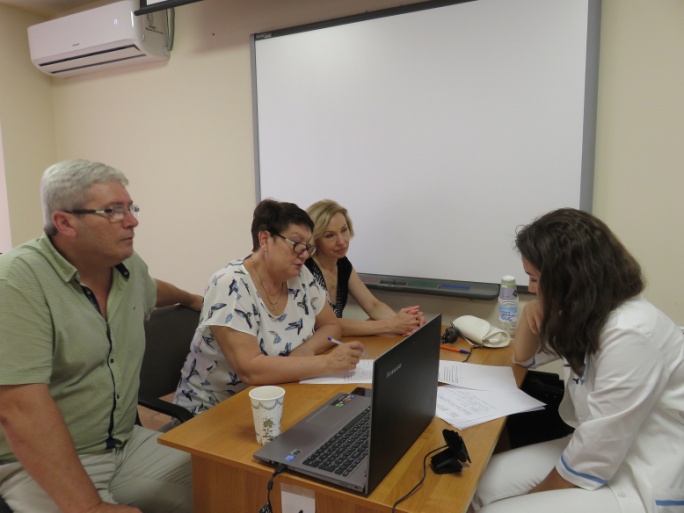 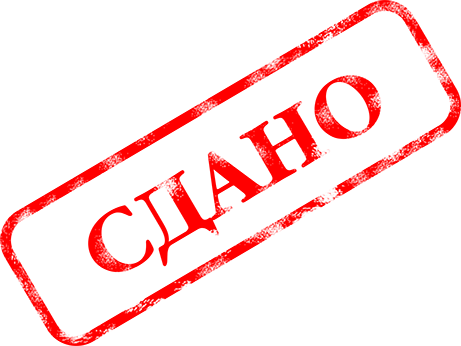 ЭКСПЕРТНАЯ КОМИССИЯ
ЭКСПЕРТЫ АККРЕДИТАЦИОННЫХ  КОМИССИЙ ДОЛЖНЫ ПРОЙТИ ОБУЧЕНИЕ В МЕТОДИЧЕСКОМ ЦЕНТРЕ АККРЕДИТАЦИИ
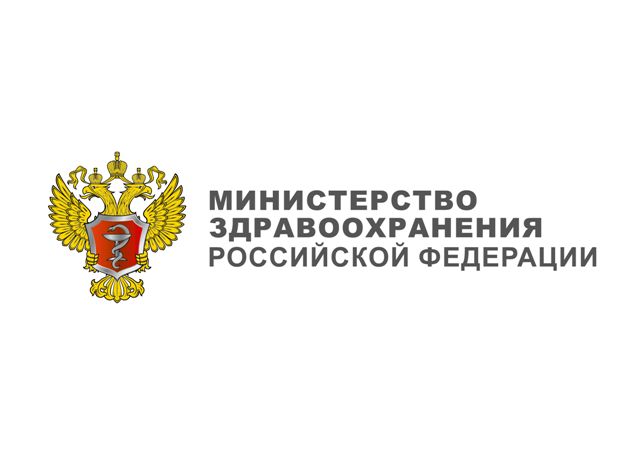 СИСТЕМА РЕЗУЛЬТАТОВ
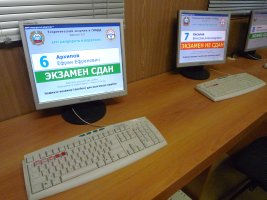 «СДАНО»
«НЕ СДАНО»
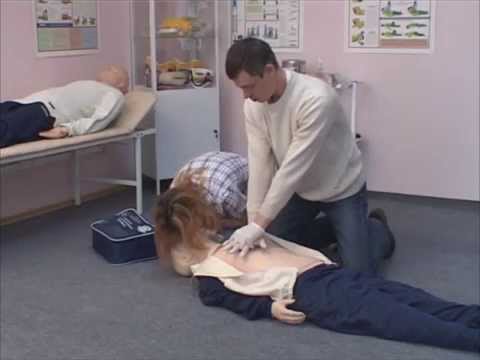 «НЕ ВЫПОЛНЕНО»
«ВЫПОЛНЕНО»
ПРОЦЕДУРА ПЕРВИЧНОЙ АККРЕДИТАЦИИ
ДИПЛОМ О ВЫСШЕМ ОБРАЗОВАНИИ
СОБЕСЕДОВАНИЕ
Государственный экзамен
сдал
ТЕСТИРОВАНИЕ
ДНИ*
С
Д
А
Л
ДНИ*
АККРЕДИТАЦИЯ
ОЦЕНКА ПРАКТИЧЕСКИХ НАВЫКОВ (УМЕНИЙ) В СИМУЛИРОВАННЫХ
УСЛОВИЯХ
сдал
ДНИ*
ДНИ*
РЕШЕНИЕ 
СИТУАЦИОННЫХ ЗАДАЧ
сдал
ДНИ*
СВИДЕТЕЛЬСТВО ОБ АККРЕДИТАЦИИ
ДНИ* - в зависимости от кол-ва выпускников
ЕСЛИ ВЫПУСКНИК НЕ ПРОШЕЛ ОДИН ЭТАП 
ОЦЕНКИ КВАЛИФИКАЦИИ…
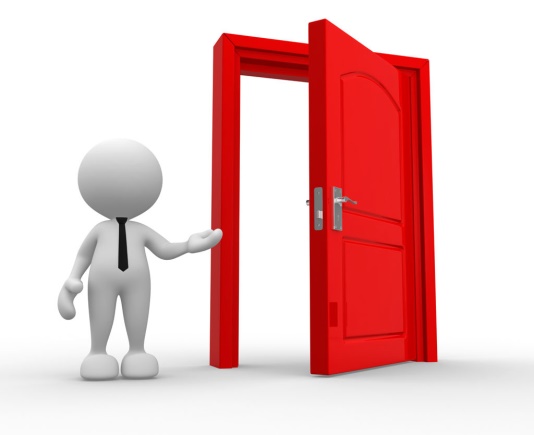 Уважительная причина
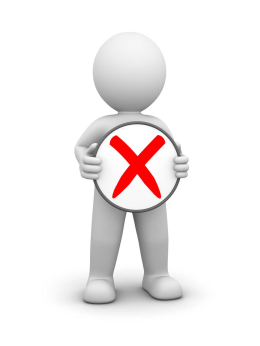 неявка
Документ, подтверждающий уважительную причину отсутствия
срок оценки не может превышать один месяц с момента принятия решения о допуске лица к процедуре аккредитации специалистов
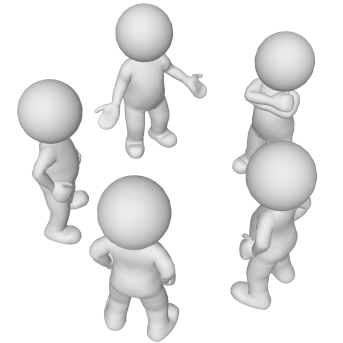 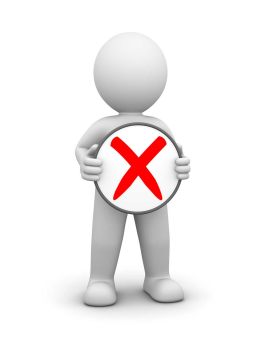 НЕ ПРОШЕЛ
процедуру аккредитации специалистов
неявка
не сдано
ЗАЯВЛЕНИЕ
о допуске к процедуре аккредитации
(НЕ РАНЕЕ, ЧЕМ ЧЕРЕЗ НЕДЕЛЮ)
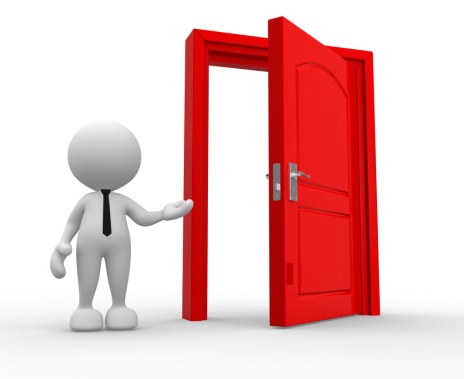 Право на апелляцию
Подготовка к первичной аккредитации
1. Подготовка станций
2. Подготовка выпускников:
Репетиция тестирования
Репетиция сдачи практических навыков
Репетиция решения ситуационных задач
3. Подготовка экспертов (членов АК)
Спасибо за внимание
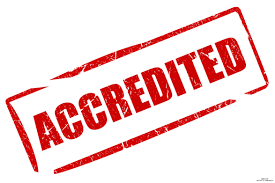